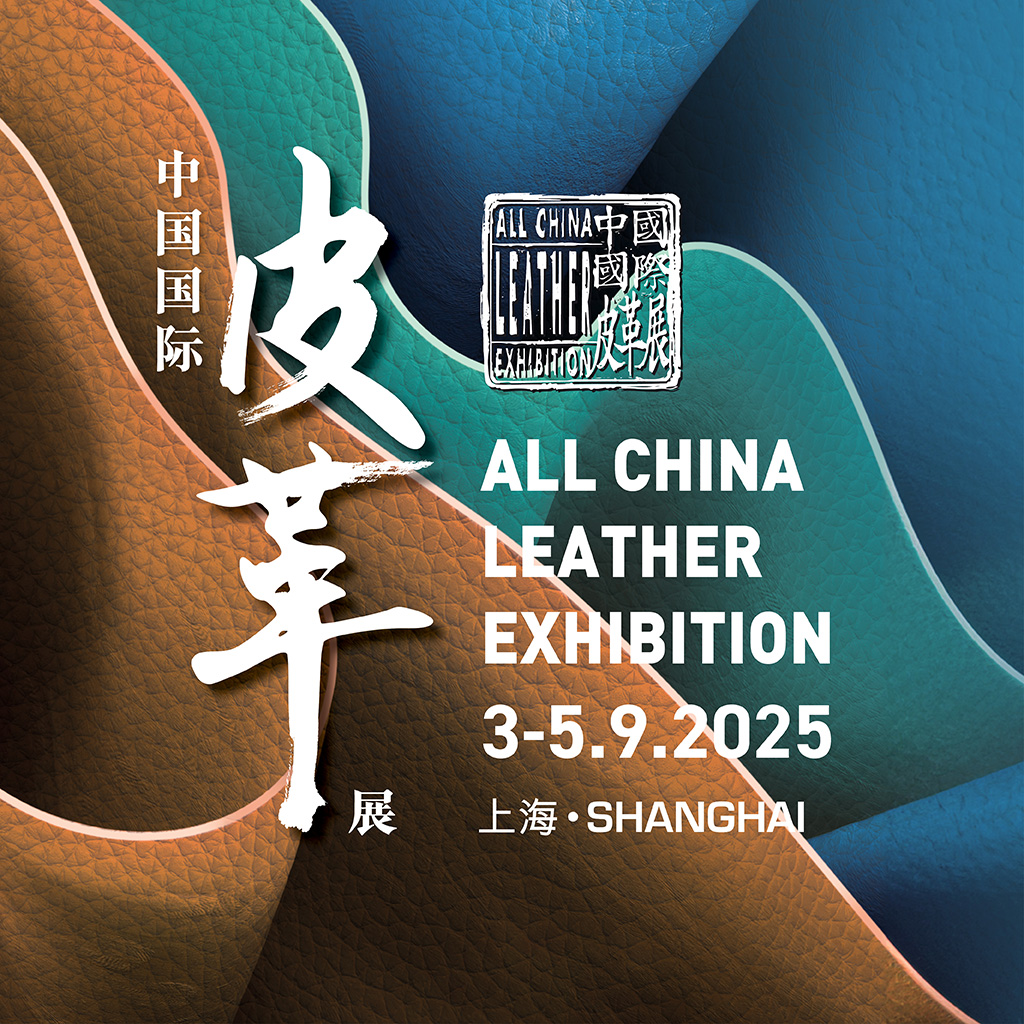 [Company Name]
Booth : xxxx
Register at www.aclechina.com
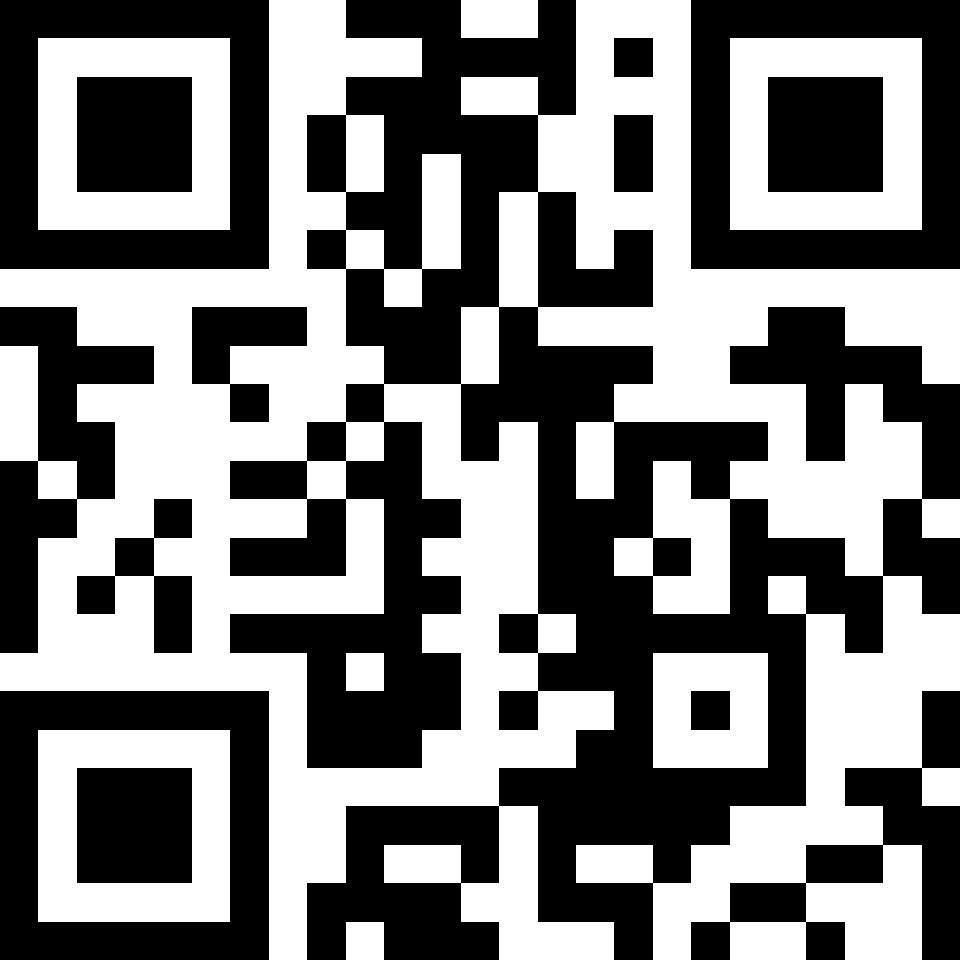